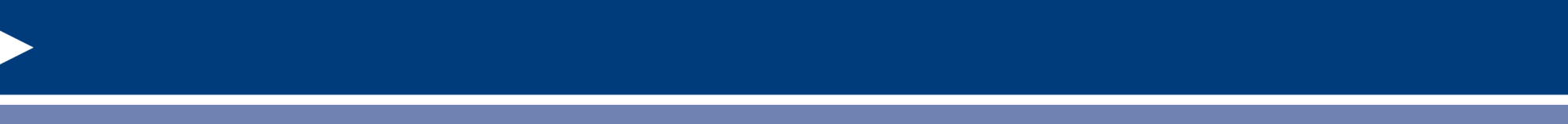 Keystone ExamsReporting
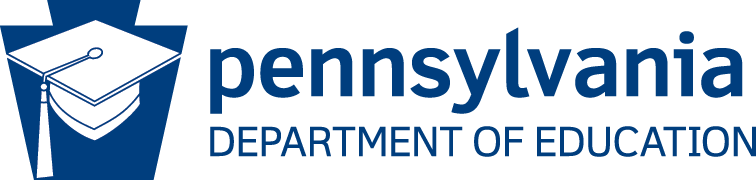 [Speaker Notes: Thank you for taking time out of your busy schedules to review this webinar Keystone Exams Reporting.
The Division of Assessment and Accountability (DAA) in collaboration with the Office of Data Quality (ODQ) are responsible for PIMS trainings, the Attribution Map, PIMS Attribution Rules and all accountability reporting functions. There is contact information at the end of this presentation so please feel free to contact us.]
Keystone Exams- Reporting
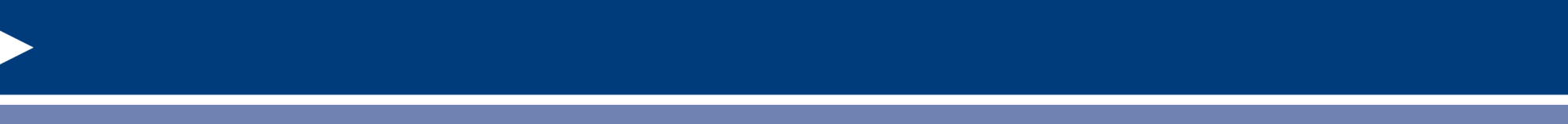 Who Submits Data to PIMS?
School Districts, Charter Schools, Intermediate Units (IU), Career and Technical Centers (CTC), Private Residential Rehabilitation Institutions (PRRI), Approved Private Schools (APS), State Juvenile and Corrections Institutions (SJCI).
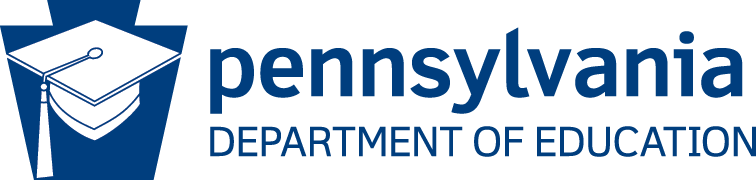 2
[Speaker Notes: Who submits data to PIMS? 
Any entity that teaches a Keystone-related course, must assess the student in Algebra, Biology and/or Literature with an end-of-course Keystone exam(s). Keystone courses are designated by the LEA. Designating a course as a Keystone course is a local decision and not mandated by PDE. LEAs should look at the content standards for a Keystone course before designating the course to ensure that students have the requisite knowledge to demonstrate proficiency in the Keystone Exam(s). Students taking the Keystone Exam must be uploaded to PIMS on the student and enrollment templates.  Their enrollment must be inclusive of the internal snapshot date to be included in the data sent to the testing vendor.]
Data Flow
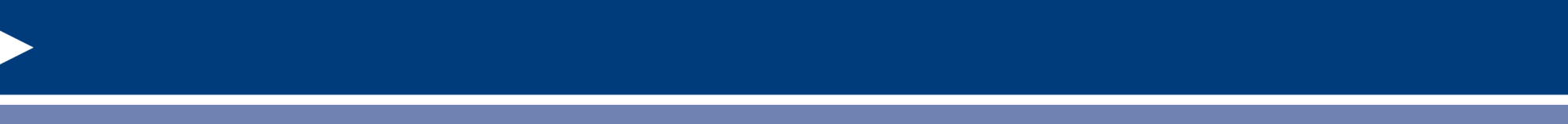 Keystone Exams- Reporting
Collection Window 6
Upload students in grades 3-12 
Update templates for Student and School Enrollment
Ensure that data passes the Data Quality Engine (DQE) checks.
Update and pass DQE checks
Verify successful data submission by running the pre-snapshot verification reports. 
Upload data without errors  to PIMS Production by 12:00 p.m. (noon) on the internal snapshot date. 
There will be no extensions.
Run reports and upload to PIMS
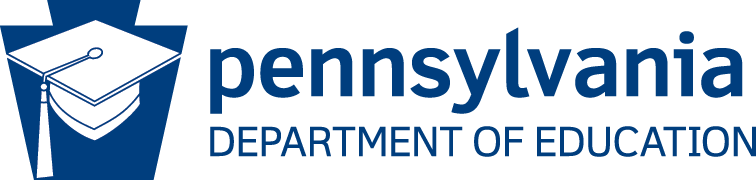 3
[Speaker Notes: There are two templates (Student and School Enrollment) that need to be updated and uploaded in Collection Window 6 to make sure that the data passes the Data Quality Engine Rules. 

All students grades 3-12 must be submitted for Keystone Exams Reporting internal snapshot.  The Keystone Exam Reporting PIMS submission is utilized as the master list to match to keystone exam tested results data.  Every student who tests in a Keystone exam must be matched back to a PIMS record.  

It’s important that PIMS Administrators verify that data has been successfully uploaded by running the pre-snapshot verification reports. 

Final data must be uploaded by noon on the deadline on the Elementary and Secondary Data Collection Calendar listed on the PIMS website. Please note that data cannot be corrected after the internal snapshot deadline.]
Keystone Exams- Reporting
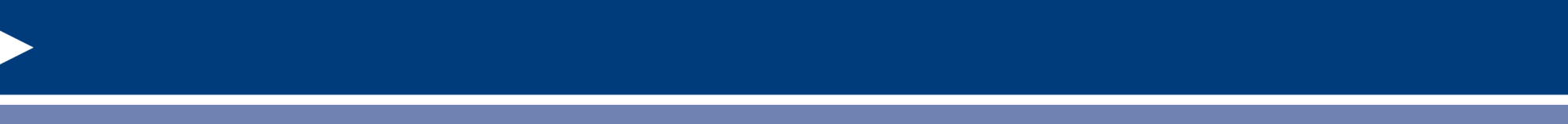 Internal Snapshot Overview
LEAs submit accurate data by 12:00 p.m. in Collection window 6 
on internal snapshot date
PIMS Locked Down after 
12:00 p.m. on internal snapshot date
PIMS Available after the Internal Snapshot is taken.
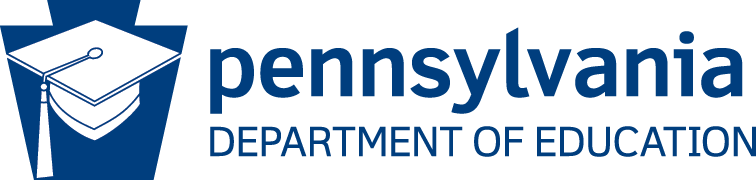 4
[Speaker Notes: This is an overview of the PIMS process for the internal snapshot. The deadline for the Keystone Exams Reporting is noon on the internal snapshot date.  All internal snapshot dates are listed in the Elementary and Secondary Data Collection calendar located on the PIMS website.  In the first of three blocks, the graphic begins with PDE sending communication to LEAs reminding them of the internal snapshots. Next, LEAs upload the student and school enrollment templates to PIMS.  The LEAs then run the pre-snapshot reports to verify accuracy of the data submitted.  Since there is no correction window, this should all occur BEFORE the internal snapshot date. After the deadline, PIMS locks down temporarily to take the internal snapshot and generate the data file that will be sent to the testing vendor’s Match to Master window.  There can be no corrections made after this time.  Once PIMS re-opens, LEAs can run their snapshot reports and Accuracy Certification Statement.]
Keystone Exams- Reporting
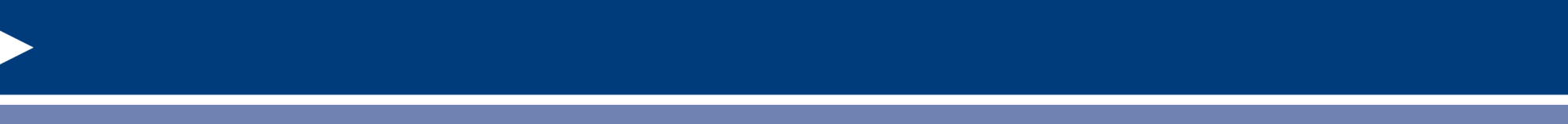 Internal Snapshot Details
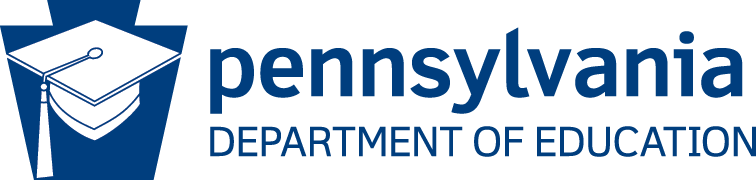 5
[Speaker Notes: This is an overview of the details we will be discussing for the Keystone Exams’ Internal Snapshot. 

It begins with the student in the blue circle, which includes the student’s five matching criteria. It is very important that the five matching criteria are correct because this is how students are linked to test results, this is why there is so much emphasis on getting these fields right. The five match criteria are First Name, Last Name, Birth Date, PAsecureID and Grade. 

Please make sure the student’s PAsecureID is unique to the student. Students with two IDs or two students sharing one ID have to be resolved. Contact the PIMS Application Support Desk for help with PAsecureIDs. 

The boxes include data about the student including the student’s demographics and school enrollment information]
Keystone Exams- Reporting
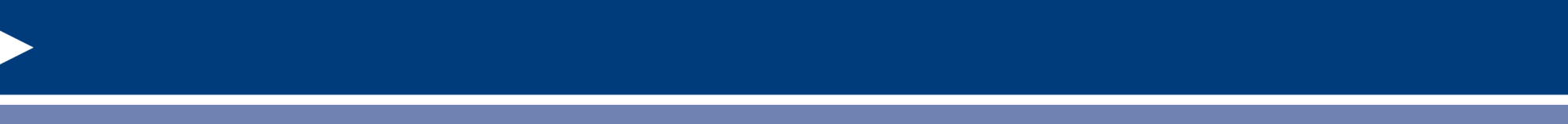 School Enrollment Template
Entry and withdrawal dates
Entry an withdrawal codes
Entry and withdrawal grades
Student Name
Numbers, dashes and apostrophes are the only special characters accepted in the students name.
Students must have and “E” or “R’ enrollment code prior to the internal snapshot date, and not be withdrawn prior to the snapshot to be included in the internal snapshot.
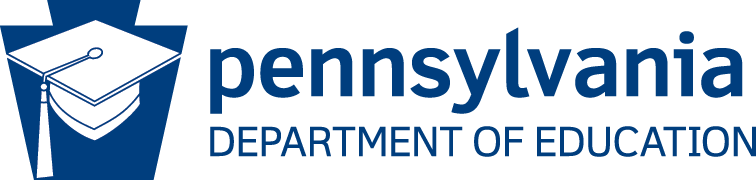 6
[Speaker Notes: If there are any special characters other than numbers, dashes and apostrophes, it will cause a mismatch in the testing vendor’s system and the LEA will have to manually match each student. 

Data from the School Enrollment template is used to determine the students who will be included in the internal snapshot. Please pay special attention to the accuracy of entry/withdrawal dates, codes, and grades .

Students must have and “E” or “R’ enrollment code prior to the internal snapshot date, and not be withdrawn prior to the snapshot to be included in the internal snapshot.]
Keystone Exams- Reporting
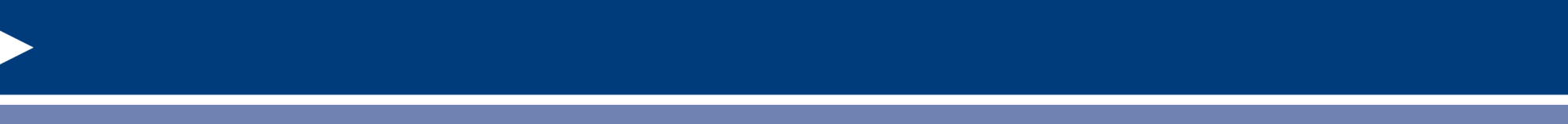 Student  Template
Student Groups
Field 38: Special Education 
Field 41: English learner (EL)
Field 88: Economically disadvantaged
Field 27: Race/Ethnicity student groups
Full Academic Year
Field 109: State Entry Date
Field 99: LEA Entry Date
Field 98: School Entry Date
These dates cannot be a future date. 
State <= LEA <= School
Attribution
Field 117: District Code of Residence (Appendix N)
Students designated as 1305/1306 without known district use 999999999. 
Field 165: Location Code of Residence
If the District of Residence does not have a school within the student’s grade level, use 0000.
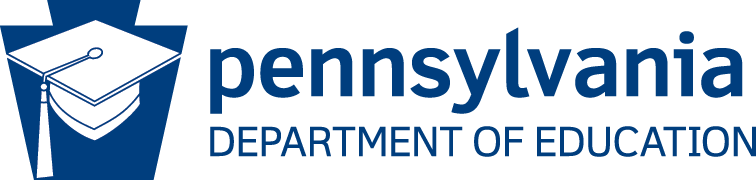 7
[Speaker Notes: The demographics for students were embedded in precode labels. If the student cannot be matched using the five matching criteria, the student record has to be matched manually to their test record by the LEA.  Using student demographics can help LEAs identify unmatched students.  These student groups will be listed in your reports for verification.  

We use State, LEA, and School Entry data fields to help identify Full Academic Year.  The date in these fields cannot be a future date and must be in logical order.  For more information on these fields please see PIMS Manual Volume 1.  

The following fields will be utilized during attribution.  Please review them for accuracy.
Field 117 – District Code of Residence (Appendix N of the PIMS Manual Volume 2)
Field 165 – Location Code of Residence is also utilized during attribution.]
Deduplication rules 1
Keystone Exams- Reporting
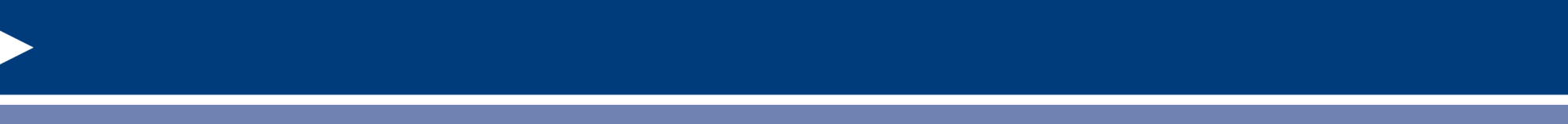 Business Rules
A student’s PAsecureID must be reported to the testing vendor by only one LEA. When more than one LEA reports a student in the internal snapshot, the following rules will be applied to deduplicate the students:
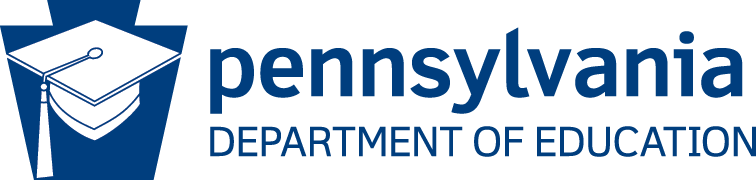 8
[Speaker Notes: A student’s PAsecureID must be reported to the testing vendor by only one LEA. When more than one LEA reports a student in the internal snapshot, the following rules will be applied to deduplicate the students:   Please review these student scenarios to determine proper attribution.]
Deduplication rules 2
Keystone Exams- Reporting
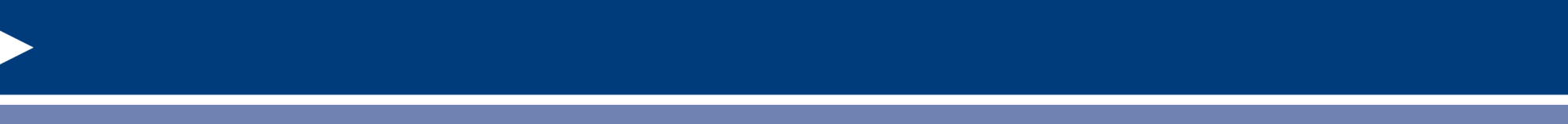 Business Rules (continued)
A student’s PAsecureID must be reported to the testing vendor by only one LEA. When more than one LEA reports a student in the internal snapshot, the following rules will be applied to deduplicate the students:
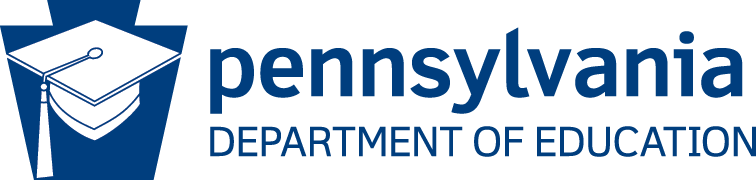 9
[Speaker Notes: Here are listed a few more of PDE’s deduplication rules for attribution.  It is extremely important to review fields 1 and 217 and LEA entry date on your student template during this submission.]
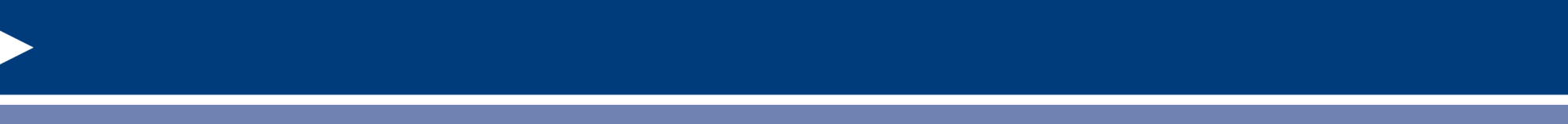 Keystone Exams- Reporting
How PIMS Data Affects Precode Labels
Data Collection for the Keystone Accountability Reporting
Precodes Winter Keystone Exams
Cognos Presnapshot Reports
Enrollment PRESNAP Subgroup Comparison Report

Keystone/PSSA warnings- Duplicate students reported at other LEAs

Keystone/PSSA warnings-Reporting District and District of Residence Differ

Presnap Assessment Subgroup comparison_Keystones - Reporting
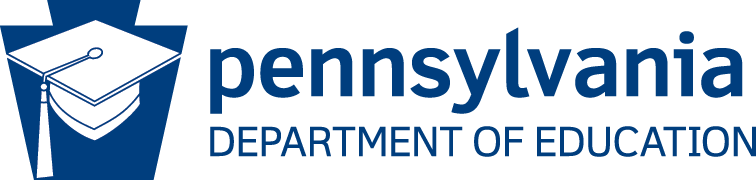 10
[Speaker Notes: These presnapshot reports reflect data loaded into Production. They should be run prior to the internal snapshot date.  
~ The Enrollment PRESNAP Subgroup Comparison Report compares all student group data from previous year to current year based on the dates selected. 
~Run the Keystone/PSSA warnings- Duplicate students reported at other LEAs report to identify students reported at multiple LEAs.
~Keystone/PSSA warnings-Reporting District and District of Residence Differ report should be reviewed for accuracy. 
~The Presnap Assessment Subgroup comparison_Keystones – Reporting report displays like an ACS based on your PIMS data prior to the internal snapshot being taken.]
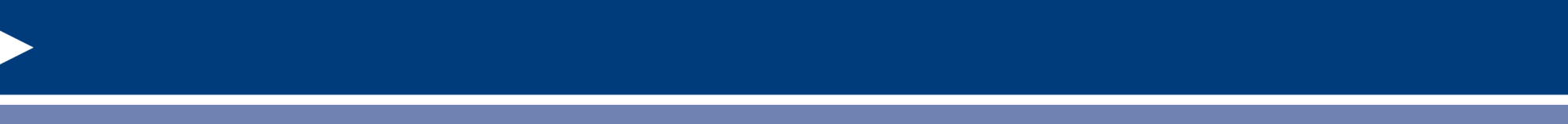 Keystone Exams- Reporting
How PIMS Data Affects Precode Labels
Data Collection for the Keystone Accountability Reporting
Precodes Winter Keystone Exams
Cognos Snapshot Reports
Enrollment Snapshot Subgroup Comparison Report

Duplicate Students Reported - Details - With Other LEA

Keystone Assessment Subgroup ACS – Reporting
Dates needed to run PIMS reports
Please reference the Elementary/Secondary Data collection calendar for prior year and current year dates to utilize when running any Presnap or Snapshot report.
11
[Speaker Notes: All presnapshot reports should be run and verified prior to the internal snapshot. The following snapshot reports reflect data that was included in the internal snapshot.

The Enrollment Snapshot Subgroup Comparison report compares all student group data from previous year to current year based on the dates selected.
The Duplicate Students Reported- Detail- With Other LEA report will display students who were reported by multiple LEAs.  This report can assist with troubleshooting students who may have been removed by the deduplication process.  
The LEA will have to run, verify, and submit the Keystone Assessment Subgroup ACS- Reporting.  Please be sure to select the correct internal snapshot date when running this ACS.


Please reference the Elementary/Secondary Data collection calendar for prior year and current year dates to utilize when running any Presnap or Snapshot reports.]
Resources
Keystone Exams- Reporting
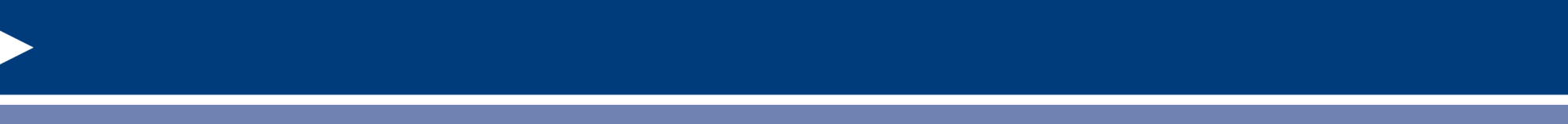 Resources
Division of Assessment and Accountability: www.education.pa.gov/pas 

Future Ready PA Index:
https://www.education.pa.gov/K-12/ESSA/FutureReady 

Pennsylvania Information Management System (PIMS):
https://www.education.pa.gov/DataAndReporting/PIMS
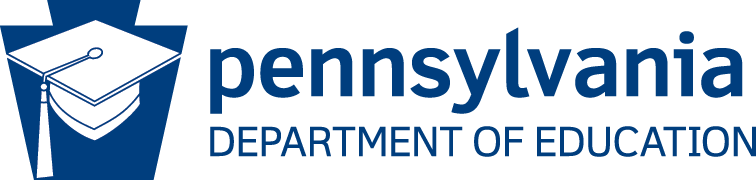 12
[Speaker Notes: There are a few resources we would like to point out to you. On PAR’s webpage (of the PDE website), you can find information on Chapter 4: Academic Standards, PA’s ESEA flexibility waiver, the Attribution Map and trainings. There is a link to the Future Ready PA Index website, which contains LEA data that PDE uses to report state accountability. Lastly, the PIMS webpage is listed. The PIMS calendar, Assessment How-To guide, and the PIMS Manuals can be downloaded from this website.]
Keystone Exams- Reporting
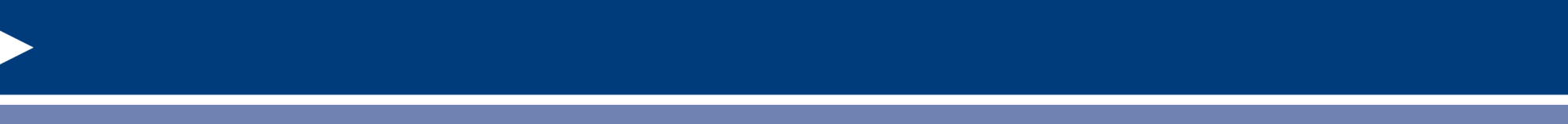 Contact Information
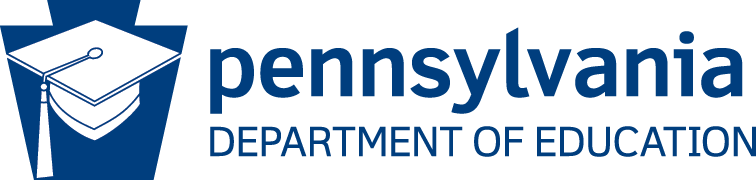 13
[Speaker Notes: A list of contacts are provided if you have questions or need clarification. 

The Division of Assessment and Accountability can be reached at Ra-pas@pa.gov

Please call 800-661-2423 to get assistance from the PIMS Application Support Desk.

Lastly, the Office of Data Quality can be emailed at ra-DDQDataCollection@pa.gov]
For more information
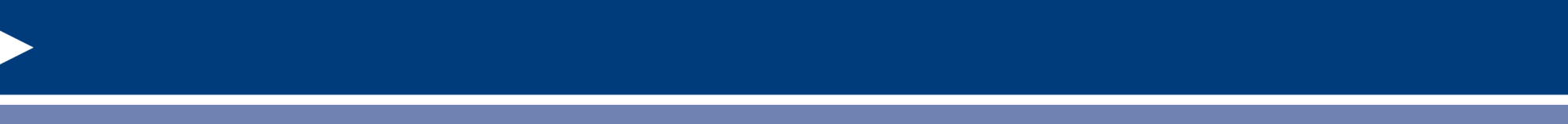 For more information on Keystone Exams-Reporting please visit PDE’s website at www.education.pa.gov.
The mission of the Department of Education is to ensure that every learner has access to a world-class education system that academically prepares children and adults to succeed as productive citizens. Further, the Department seeks to establish a culture that is committed to improving opportunities throughout the commonwealth by ensuring that technical support, resources, and optimal learning environments are available for all students, whether children or adults.
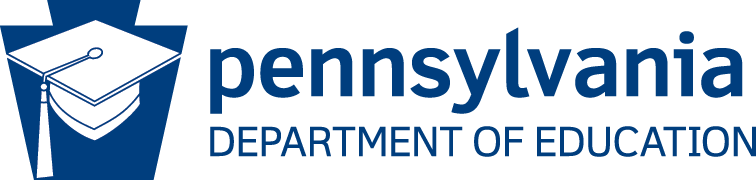 14
[Speaker Notes: Thank you for reviewing this webinar for Keystone Exams -Reporting.]